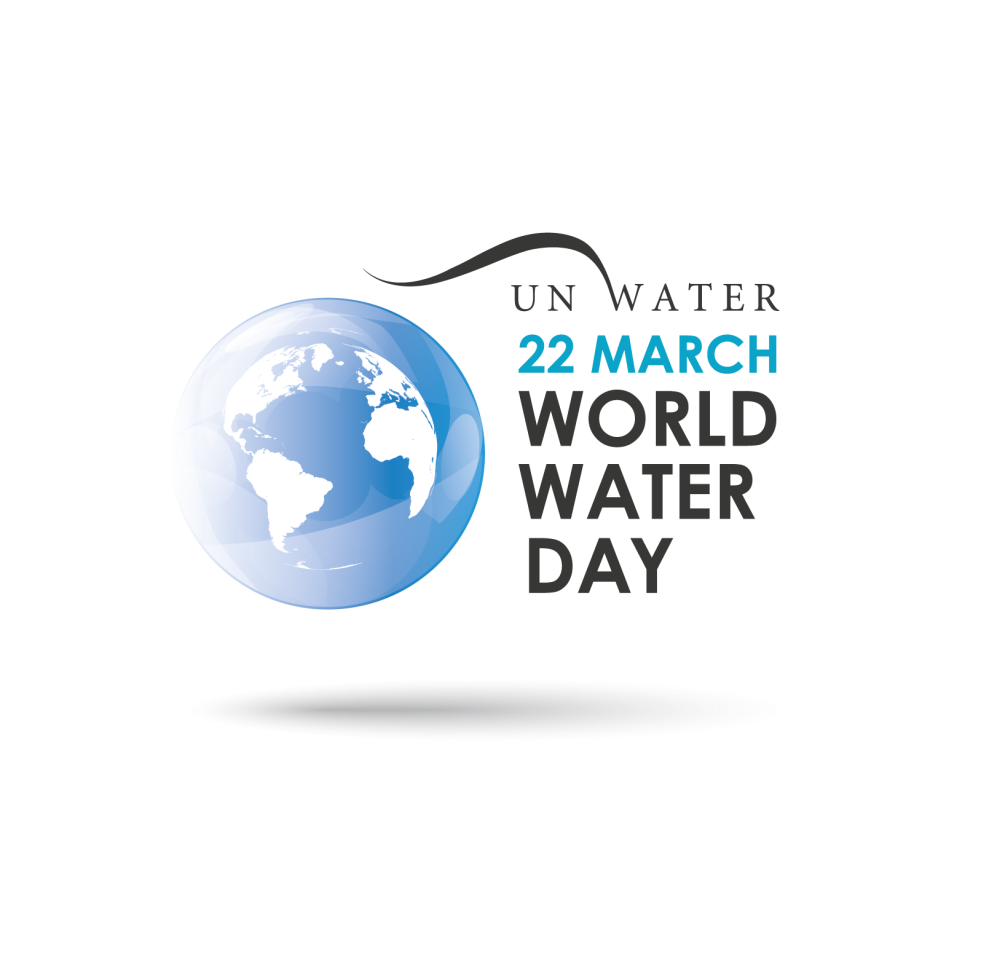 Obilježavanje Svjetskog dana voda u BiH
Bijeljina, 22. mart 2019. godine
Implementacija IPA sredstava u sektoru voda u BiH
Boško Kenjić, šef Odsjeka za vodne resurse
Ministarstvo spoljne trgovine i 
ekonomskih odnosa 
bosko.kenjic@mvteo.gov.ba
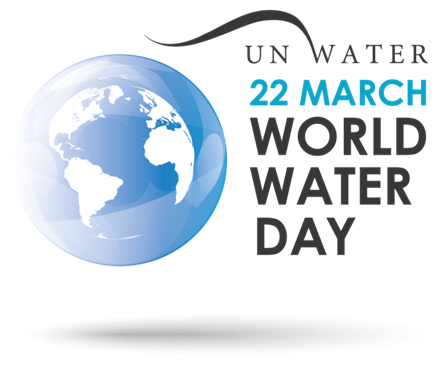 Sadržaj
Proces pridruživanja EU
IPA – Instrument for Pre-Accession Assistance
IPA II u sektoru voda
IPA 2014
IPA 2016
IPA 2018
IPA 2020
Naučene lekcije
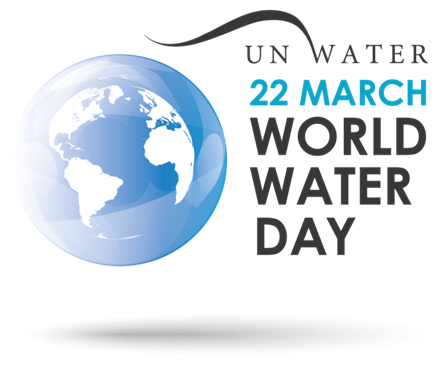 Proces pridruživanja EU
Spoljnopolitički prioritet u BiH 
Sporazum o stabilizaciji i pridruživanju (2008. i 2015. godina) 
Zahtjev za dobijanje kandidatskog statusa februar 2016. godine
Odgovori na Upitnik EK februar 2018. i 2019. godina
Pridruživanje je dugotrajan, izazovan i sistemski proces
Strateški pravci, pravni okvir, institucije, infrastruktura, javnost, transparentnost...
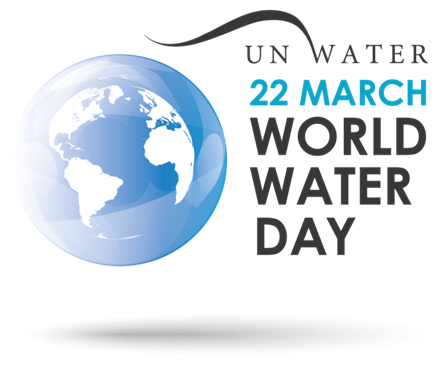 IPA - Instrument for 
Pre-Accession Assistance
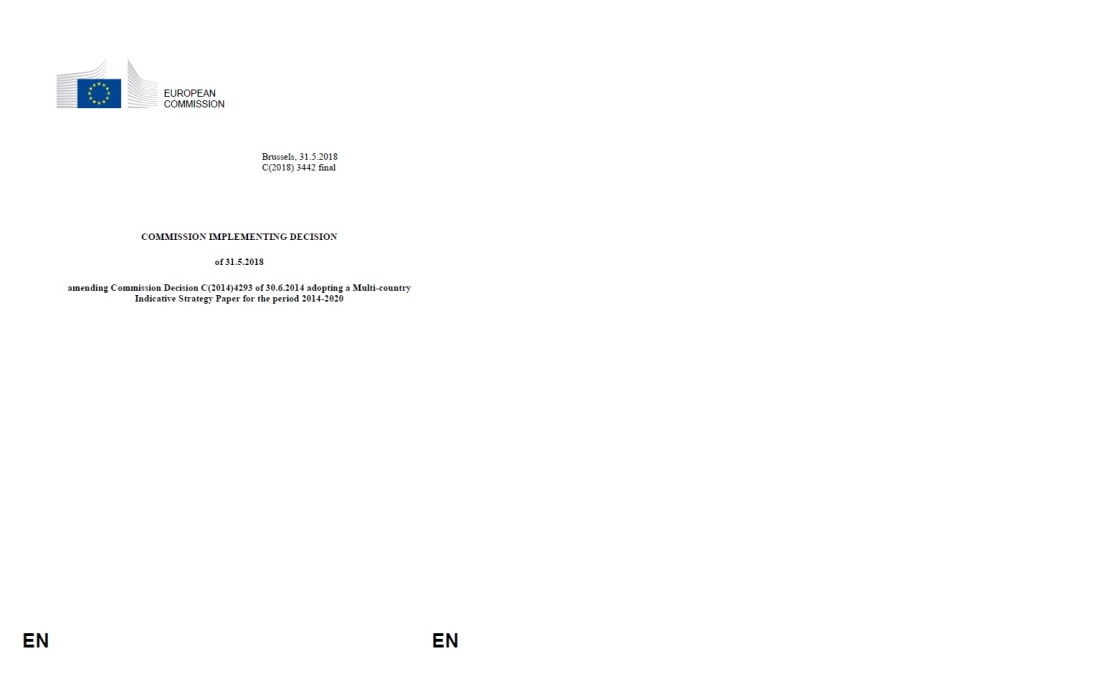 Podrška u predpristupnom procesu 
IPA II (2014-2020)
Sektorski pristup planiranju
Indikativni strateški dokument
Sektorski planski dokument
Akconi dokument
Finansijski sporazum
Projektni zadaci
Ugovorni organ Delegacija EU u BiH
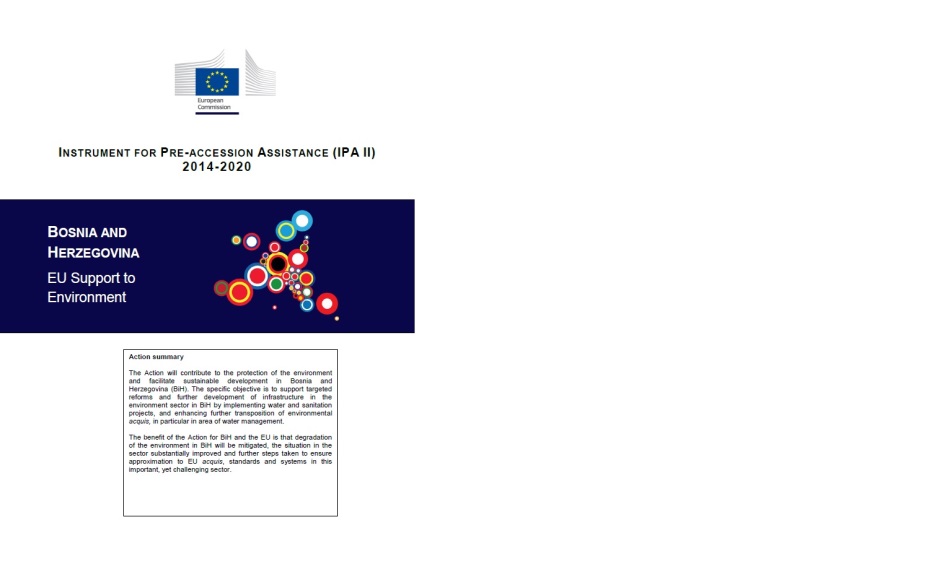 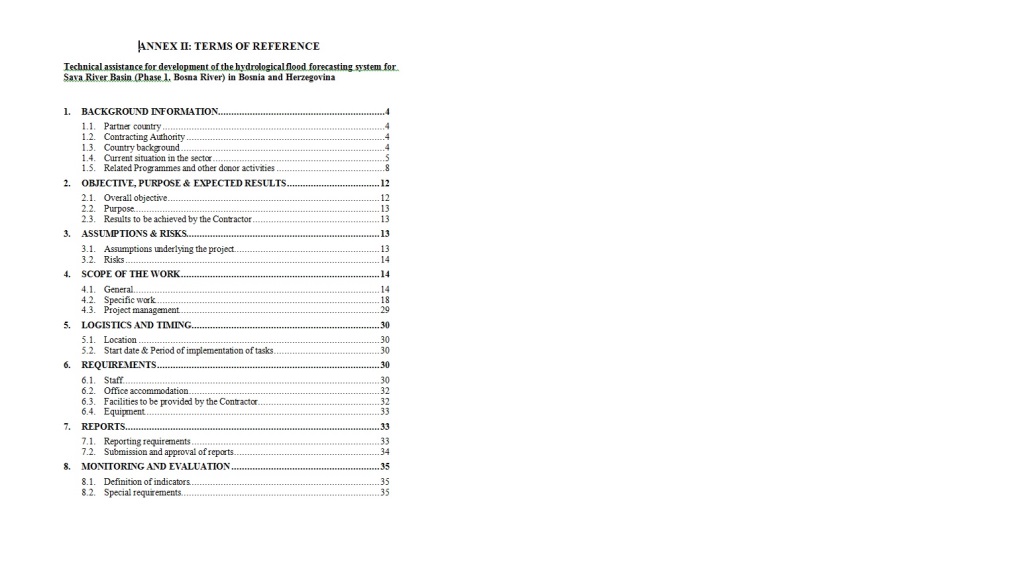 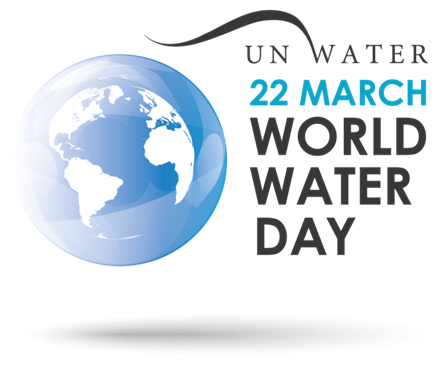 IPA II u sektoru voda
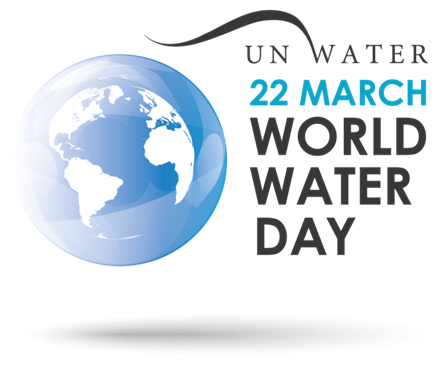 IPA 2014
Akcioni plan za zaštitu od poplava i upravljanje rijekama u BiH
6 ključnih mjera i 22 podmjere
Rok za implementaciju kraj 2021. godine
IPA 2014 BiH (25 miliona €)
Jačanje hidrometeoroloških servisa
Sistem za prognozu poplava u slivu rijeke Bosne
Rekonstrukcija i izgradnja objekata za zaštitu od voda
IPA 2014 BiH-Srbija (10 miliona €)
Rekonstrukcija i izgradnja objekata za zaštitu od voda
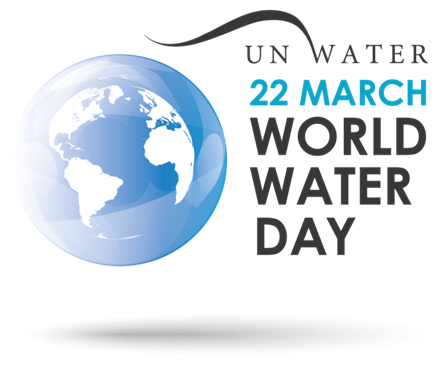 IPA 2014
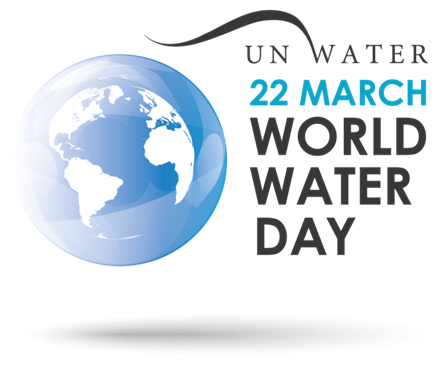 IPA 2016 (5 mil. €)
1. Planovi upravljanja rizikom od poplava u BiH
ToR je u pripremi
2.1. Izrada karte erozije za FBiH i BD
Katastar bujica u BiH
Model osjetljivosti na pojavu bujičnih poplava    
2.2. Izrada projektne dokumentacije za objekte  
       za zaštitu od voda 
ToR je u pripremi
Tenderska procedura maj/jun 2019. godine
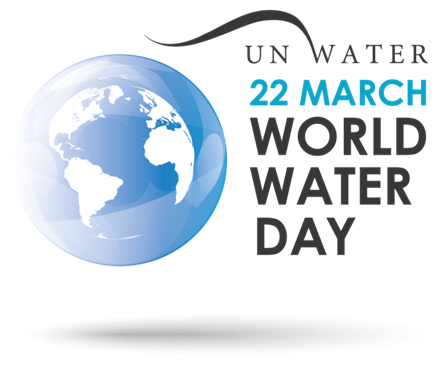 IPA 2018
Izrada Master plana aglomeracija u BiH (2 mil. €)
Podrška daljoj uspostavi RBMP u skladu sa WFD (1,5 mil. €)
Podrška WATSAN projektima u RS i FBiH (6 mil. €)
Zaključivanje finansijskog sporazuma u toku
Priprema ToR u maju  2019. godine
Ispunjavanje preduslova
pripremiti pregled nedostataka u sektoru vodnih usluga, kao i plan prevazilaženja istih
održivost rezultata prethodnih asistencija u sektoru
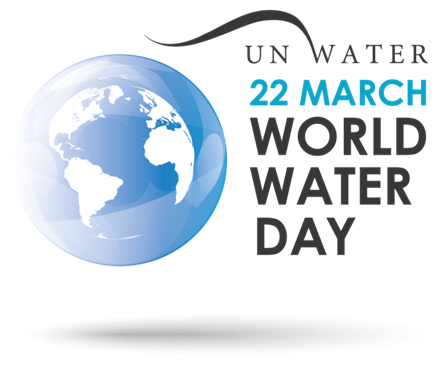 IPA 2020
Podrška infrastrukturi u sektoru vodnih usluga (cca.10 mil. €)
Podrška za pravni i institucionalni okvir u sekotru vodnih usluga (cca. 0,4 mil. €) 
Izrada AD u toku
Rok za završetak AD kraj aprila 2019. godine
Dogovor institucija oko konačnog obuhvata aktivnosti i alokacije sredstava je potrebno postići 
Ispunjavanje preduslova za implementaciju
Infrastruktura
Zakonodavni okvir
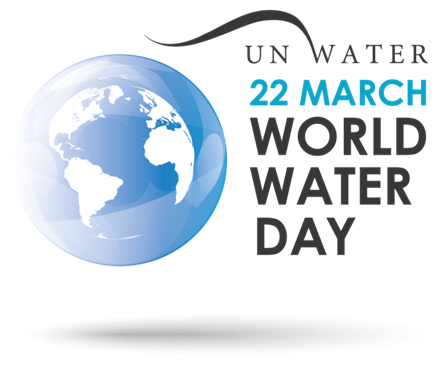 Naučene lekcije
Jednoznačno uvezivanje Mehanizma koordinacije i IPA strukture
Vrlo kratki rokovi za izradu dokumenata u procesu programiranja
Uključenost  i aktivan angažman svih nadležnih institucija u procesu programiranja
Ad-hoc pristup u planiranju treba izbjegavati
Ispunjavanje preduslova za implementaciju aktivnosti, posebno za infrastrukturne radove
Skratiti vrijeme između faze programiranja i faze implementacije sredstava
Obezbijediti održivost rezultata projekata
IPA III (2021-2027) će biti koncipirana bez fiksnih alokacija po zemljama 
Potrebno je uspostaviti platformu za redovno usaglašavanje aktivnosti sa Delegacijom EU 
Koordinacija između institucija i donatora se treba poboljšati s ciljem maksimiziranja učinka pojedinačnih aktivnosti 
Obezbijediti vertikalan protok informacija o projektnim aktivnostima i njihovim rezultatima 
Jačati kapacitete institucija kako bi odgovorile zahtjevima procesa
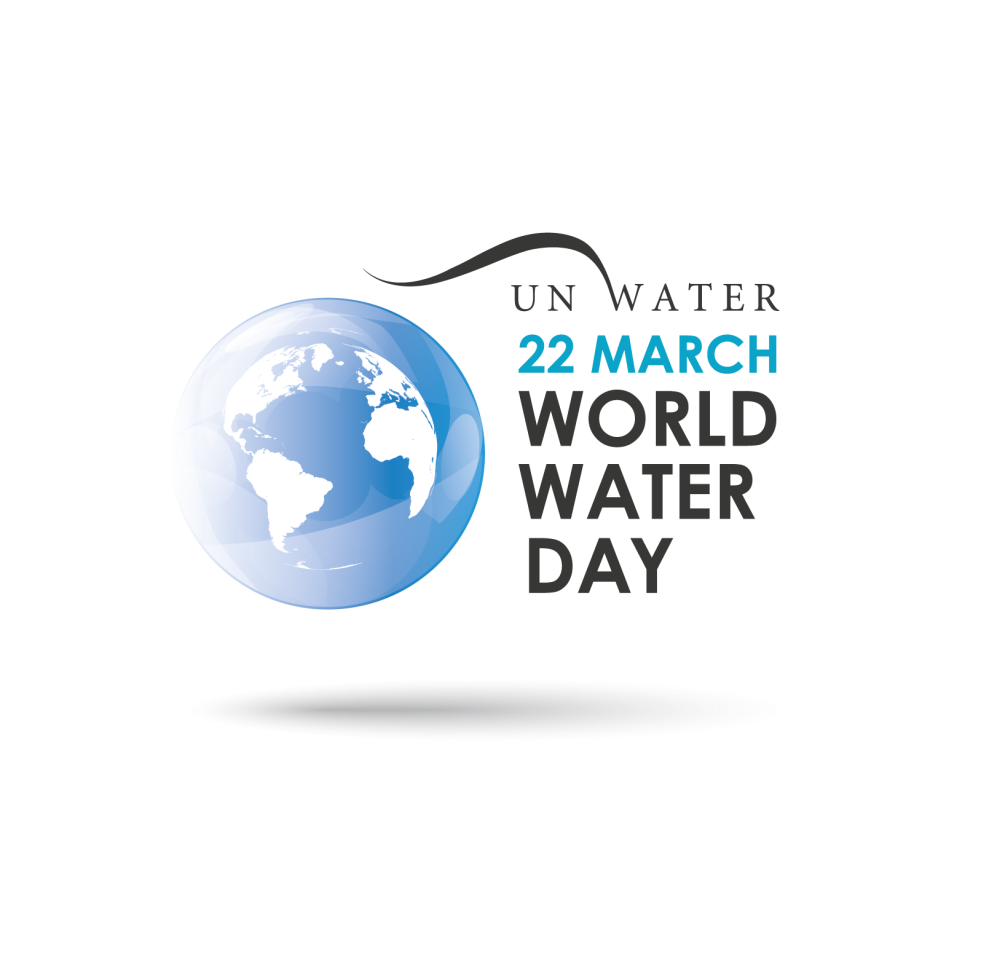 Obilježavanje Svjetskog dana voda u BiH
Bijeljina, 22. mart 2019. godine
Hvala na pažnji!
Boško Kenjić, šef Odsjeka za vodne resurse
Ministarstvo spoljne trgovine i 
ekonomskih odnosa 
bosko.kenjic@mvteo.gov.ba